Compliance  & Substantive Testing
STMIK WIDYA CIPTA DHARMA
Determine whether employee follow policies & procedures of senior management and laws and regulation from regulators
What is compliance testing ?
Policy : Change password 1-3 months
Compliance testing : check if employees follow this policy
Example Of IT Compliance
Bank account balance $123.45
Actual bank account balance $123.456789
Classical case
Collected by 
programmer
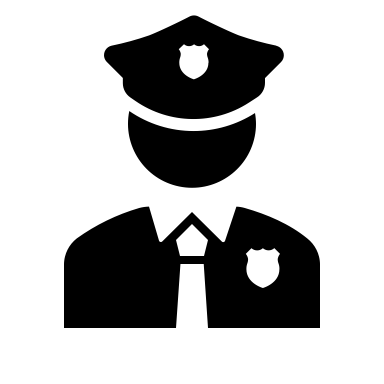 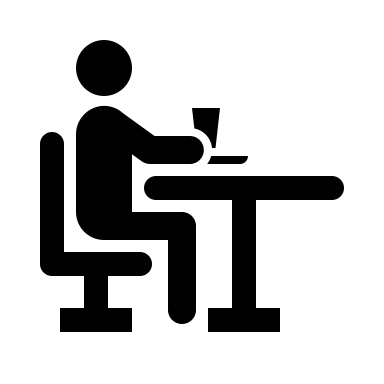 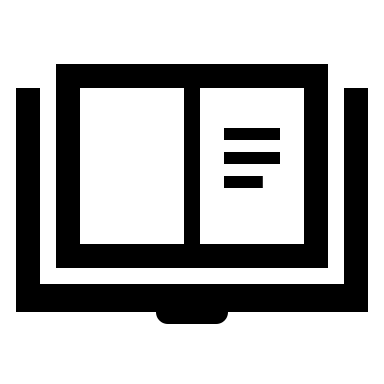 New Policy
Change Management
Programmer
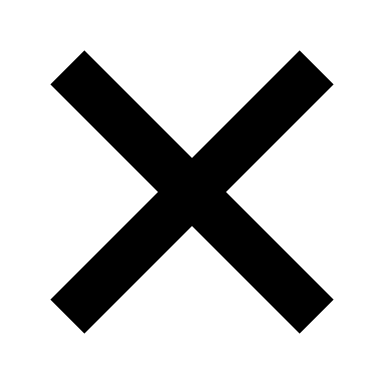 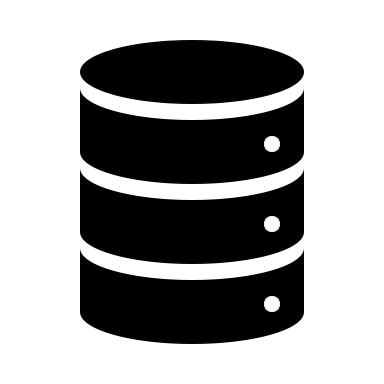 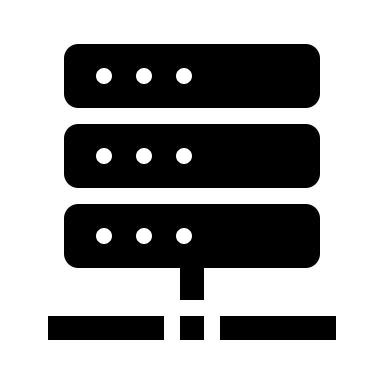 Change Management in New Policy
Approval
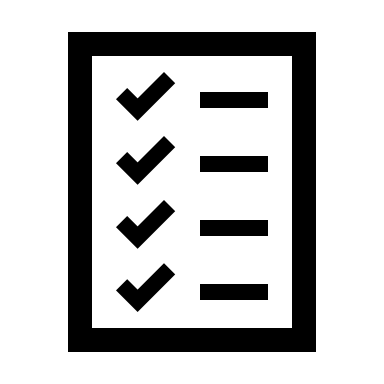 Change 100
Change 101
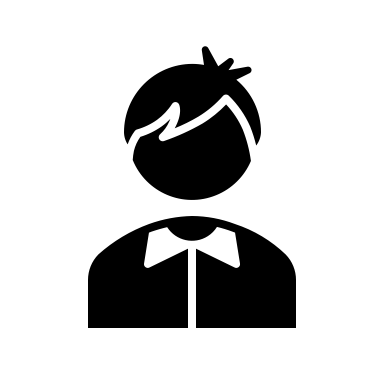 Change 102
Change 103
Supervisor
Programmer
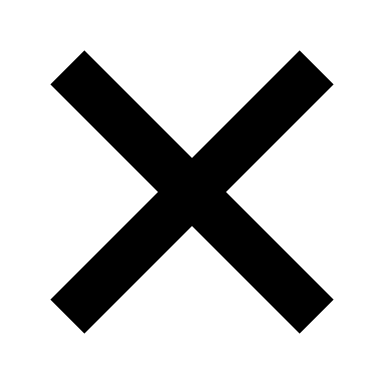 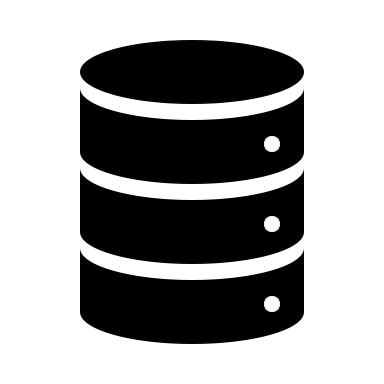 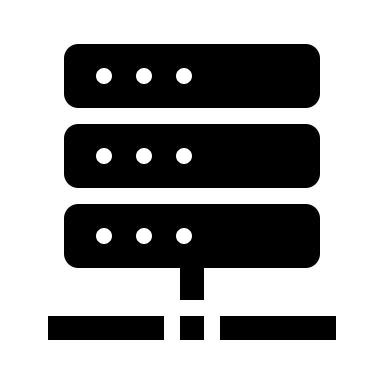 Change Management in New Policy
Approval
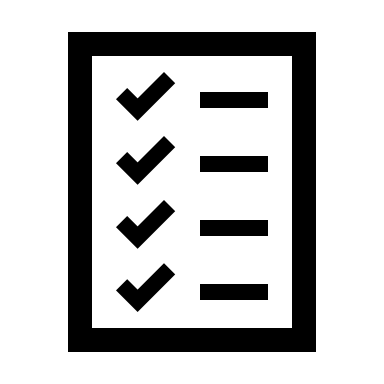 Change 100
Change 101
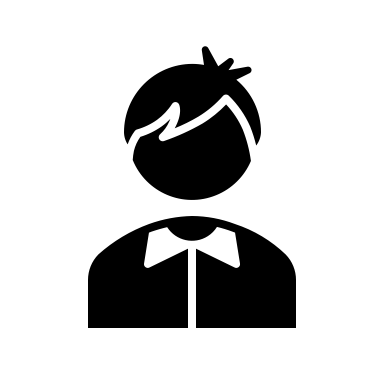 Change 102
Change 103
Supervisor
Programmer
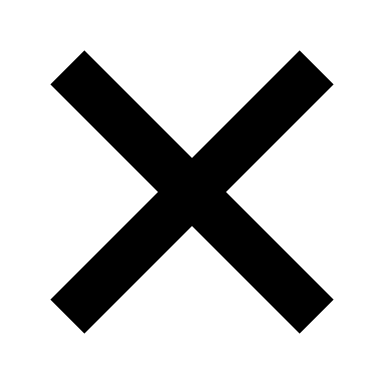 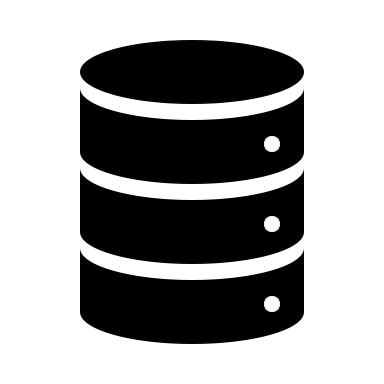 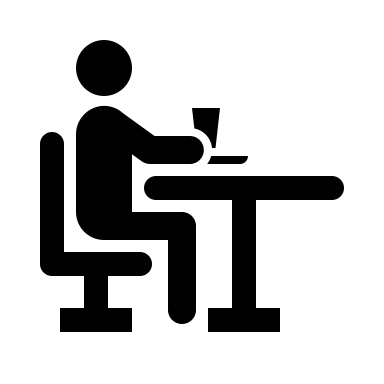 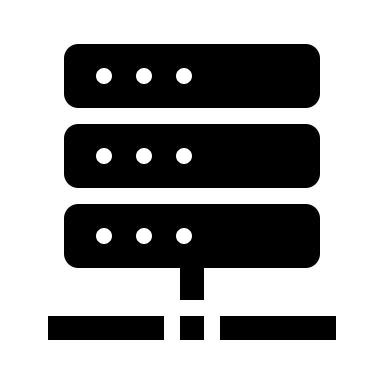 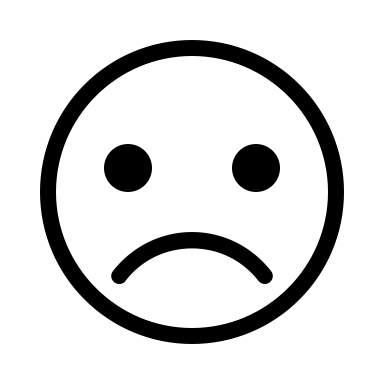 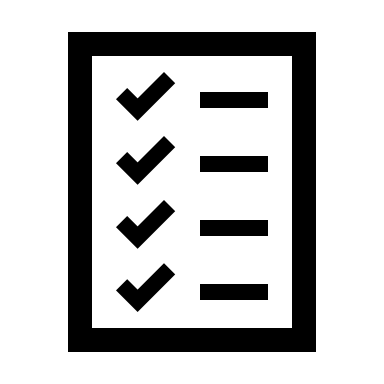 Change 100
Substantive Testing
Change 101
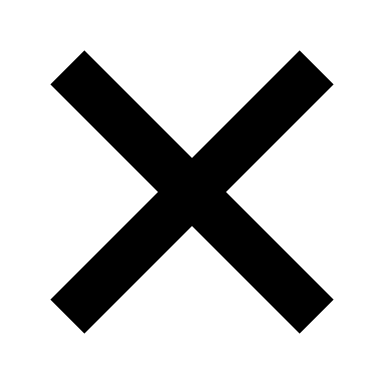 Change 102
Not Approve
Change 103
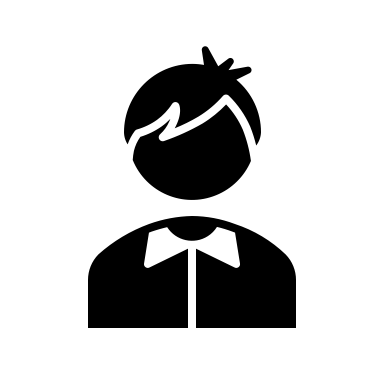 Supervisor
CHANGE 101
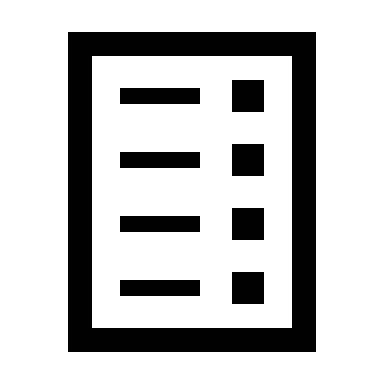 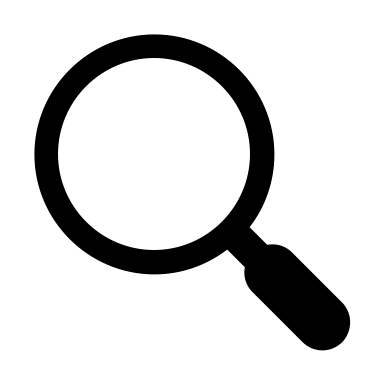 Code 101-1
Code 101-2
Code 101-3
Code 101-4
Usually if compliance testing pass, we don’t have to do substantive testing. However …
Normal Situation
Compliance
Testing
Substantive 
Testing
What if the company has weak or no internal controls
PASS
STILL REQUIRED